BE INDIAN,VOTE FOR INDIA
Let us create history by cast our vote for ever first Indian name to Star

 आवो तारो को सर्वप्रथम भारतीय नाम देकर इतिहास रचे
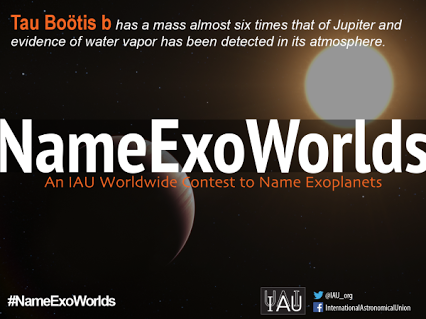 Go to this link & then click it दिखाए गए लिंक पर आप क्लिक करे।
Now you will reach to this page, then scroll down this pageअब आप इस पेज पर पहुंचेंगे ,जिसमे आप स्क्रॉल करके निचे जाये  Now you will go to this page,now scroll down
There you will find two Indian name “ Shri Ram Matt” & “Bhagavatidevi” आप दो भारतीय नाम " श्री राम मत्त " और "भगवतीदेवी " पर जाये
Now press the vote button beside of this two Indian name अब आप इन दो भारतीय नामो के पास में दिया गया वोट का बदन दबाये
Now you will see a box with heading “I am not a robot” अब आप एक बॉक्स देख रहे है जिसके बाजु  में रोबोट नहीं हु
Now check that box with help of mouse  अब इस बॉक्स पर माउस लेजाकर क्लिक करके टिक मार्क लगा दीजिये
Now if you see this type of picture then click all that pictures which are stated अगर आप ऐसा कोई चित्र देखते है तो उसमे मांगे हुए चित्रो पर क्लिक करे
Now press the submit button with green color  अब आप सबमिट का हरे रंग बटन दबाये
Now you will see the page with 3 times thank you  अब आप तीन बार थैंक यू लिखा हुआ पेज देखेंगे
Congratulation ,you have cast your vote successfully   अभिनन्दन : आपने सफलतापूर्वक अपना वोट डाल दिया है
You have created  history. You have proved that you are not part of history but you are a History Maker.

आपने इतिहास रच दिया है। आप इतिहास के भाग नहीं बल्कि रचयिता हो वो आपने साबित  कर दिया है।
Spread this movement globally & give your homage to India  इस अभियान को विश्व्यापी कर भारत माता को अपनी स्नेहांजलि समर्पित करे
Spread any of the following link for more details
निम्नलिखित कोई भी लिंक अधिक जानकारी के लिए विश्वभर में फैला दे 
http://www.awgp.org/ 
http://www.gurudevobservatory.co.in/index.php/vote-for-a-star
http://nameexoworlds.iau.org/systems/107

Link for Mutliple voting 
 http://nameexoworlds.iau.org/exoworldsvote 

Video in Hindi 
https:// https://youtu.be/e1ugdp7RzlQ 
Video in English
youtu.be/8HYnFH9MmdQ